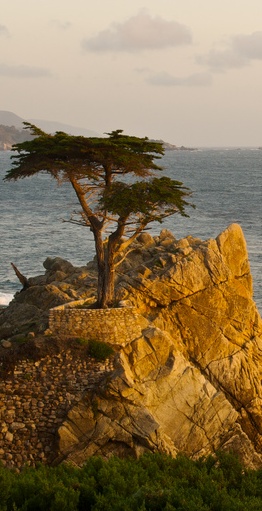 Case Studies
When do you use them?
How do you design them?
Types of Case Study
Validity and Reliability
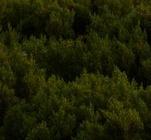 Viv Grigg, 2024
[Speaker Notes: Animated title moves behind picture
(Intermediate)


To reproduce the shape effects on this slide, do the following:
On the Home tab, in the Slides group, click Layout, and then click Blank.
On the Home tab, in the Drawing group, click Shapes, and then under Rectangles click Rectangle (first option from the left). On the slide, drag to draw a rectangle.
Select the rectangle. Under Drawing Tools, on the Format tab, in the Size group, do the following: 
In the Shape Height box, enter 3.17”.
In the  Shape Width box, enter 9.5”.
Drag the rectangle slightly above the middle of the slide. 
Select the rectangle. On the Home tab, in the Drawing group, click Arrange, point to Align, and then do the following:
Click Align to Slide.
Click Align Left.
Under Drawing Tools, on the Format tab, in the Shape Styles group, click the next to Shape Outline, and then click No Outline.
Under Drawing Tools, on the Format tab, in the Shape Styles group, click the Format Shape dialog box launcher. In the Format Shape dialog box, click Fill in the left pane, select Gradient fill in the Fill pane, and then do the following:
In the Type list, select Linear.
In the Angle box, enter 0. 
Under Gradient stops, click Add gradient stops or Remove gradient stops until two stops appear in the slider.
Also under Gradient stops, customize the gradient stops as follows:
Select the first stop in the slider, and then do the following: 
In the Position box, enter 0%.
Click the button next to Color, and then under Theme Colors click Orange, Accent 6, Darker 50% (fifth row, 10th option from the left).
Select the next stop in the slider, and then do the following: 
In the Position box, enter 100%.
Click the button next to Color, and then under Theme Colors click Orange, Accent 6, Darker 25% (fourth row, 10th option from the left).


To reproduce the “heading” text box on this slide, do the following:
On the Insert tab, in the Text group, select Text Box. On the slide, drag to draw a text box.
Enter the heading text, and then select text. On the Home tab, in the Font group, do the following:
In the Font list, select Calibri.
In the Font Size box, enter 38.
Click Bold.
Click the arrow next to Font Color, and then under Theme Colors click Orange, Accent 6, Darker 25% (fourth row, 10th option from the left).
On the Home tab, in the Paragraph group, click Align Text Left.
Drag the text box just above the rectangle, in the right half of the slide. 


To reproduce the second text box on this slide, do the following:
On the Insert tab, in the Text group, click Text Box. On the slide, drag to draw a text box.
Enter three lines of text with paragraph breaks, and then select the text. On the Home tab, in the Font group, do the following:
In the Font list, select Calibri.
In the Font Size list, select 28.
Click Bold.
Click the arrow next to Font Color, and then under Theme Colors click White, Background 1 (first row, first option from the left).
On the Home tab, in the Paragraph group, click the Paragraph dialog box launcher. In the Paragraph dialog box, do the following:
On the Indents and Spacing tab, under General, select Left in the Alignment box.
Under Spacing, select 12 in the After box.
Drag the second text box onto the rectangle, below the “heading” text box. 


To reproduce the full-color picture on this slide, do the following:
On the Insert tab, in the Images group, click Picture. In the Insert Picture dialog box, select a picture, and then click Insert.
On the slide, select the picture. Under Picture Tools, on the Format tab, in the Size group, click the Size and Position dialog box launcher. In the Format Picture dialog box, resize or crop the image so that the height is set to 5.08” and the width is set to 2.61”. To crop the picture, click Crop in the left pane, and in the right pane, under Crop position, enter values into the Height, Width, Left, and Top boxes. To resize the picture, click Size in the left pane, and in the right pane, under Size and rotate, enter values into the Height and Width boxes.
Also in the Format Picture dialog box, click Glow and Soft Edges in the left pane, and then, in the Glow and Soft Edges pane, do the following:
Under Glow, click the button next to Presets, and then click Blue, 5 pt glow Accent color 1 (first row, first option from the left).
Click the button next to Color, and then under Theme Colors click White, Background 1 (first row, first option from the left).
Drag the full-color picture on top of the rectangle, to the left of the text boxes. 
On the Home tab, in the Drawing group, click Arrange, point to Align, and then do the following:
Click Align to Slide.
Click Align Top. 


To reproduce the second picture on this slide, do the following:
On the Insert tab, in the Images group, click Picture. In the Insert Picture dialog box, select the same picture, and then click Insert. 
On the slide, select the picture. On the slide, select the picture. Under Picture Tools, on the Format tab, in the Size group, click the Size and Position dialog box launcher. In the Format Picture dialog box, resize or crop the image so that the height is set to 2.44” and the width is set to 2.61”. To crop the picture, click Crop in the left pane, and in the right pane, under Crop position, enter values into the Height, Width, Left, and Top boxes. To resize the picture, click Size in the left pane, and in the right pane, under Size and rotate, enter values into the Height and Width boxes.
On the slide, drag the new picture directly below the first one, and then, in the Format Picture dialog box, in the Crop tab, under Picture Position, adjust the Offset X and Offset Y settings to align the content of the two images so that they appear continuous.
Also in the Format Picture dialog box, click Picture Corrections in the left pane, and in the Picture Corrections pane, under Brightness and Contrast, do the following:
In the Brightness box, enter 70%.
In the Contrast box, enter -70%.
Select the smaller picture. On the Home tab, in the Drawing group, click Arrange, point to Align, and then do the following:
Click Align to Slide.
Click Align Bottom. 
Press and hold CTRL, and then select both pictures. On the Home tab, in the Drawing group, click Arrange, point to Align, and then do the following:
Click Align Selected Objects.
Click Align Center.  


To reproduce the animation effects on this slide, do the following:
On the slide, select the “heading” text box. On the Animations tab, in the Advanced Animation group, click Add Animation, and then under Entrance click Fade.
On the Animations tab, in the Timing group, in the Start list, select With Previous.
On the Animations tab, in the Timing group, in the Duration box, enter 2. 
On the Animations tab, in the Timing group, in the Delay box, enter 1.5.
On the slide, select the “heading” text box. On the Animations tab, in the Advanced Animation group, click Add Animation, and then under Motion Paths click Lines.
On the Animations tab, in the Timing group, in the Start list, select With Previous.
On the Animations tab, in the Timing group, in the Duration box, enter 2. 
On the Animations tab, in the Animation group, click Effect Options, and then click Left.
On the Animations tab, in the Animation group, click Effect Options, and then click Reverse Path Direction.
On the slide, select the motion path for the “heading” text box, point to the starting point (green arrow) of the motion path until the cursor becomes a two-headed arrow. Press and hold SHIFT, and then drag the starting point about 1.5” off the left edge of the slide. (Note: If your lines of text are longer than in the example above, you may need to further increase the length of the motion path. ) 
On the slide, select the second text box. On the slide, select the “heading” text box. On the Animations tab, in the Advanced Animation group, click Add Animation, and then under Entrance click Fade.
On the Animations tab, in the Animation group, click the Show Additional Effect Options dialog box launcher. In the Fade dialog box, do the following:
On the Effect tab, in the Animate text list, select By Letter.
In the % delay between letters box, enter 5.
On the Timing tab, in the Start list, select After Previous.
In the Duration list, select 0.5 seconds (Very Fast).
On the Text Animation tab, in the Group text list, select By 1st Level Paragraphs.


To reproduce the background on this slide, do the following:
One the Design tab, in the Background group, click Background Styles, and then click Format Background. In the Format Background dialog box, click Fill in the left pane, select Gradient fill in the Fill pane, and then do the following:
In the Type list, select Radial.
Click the button next to Direction, and then click From Center (third option from the left).
Under Gradient stops, click Add gradient stops or Remove gradient stops until three stops appear in the slider.
Also under Gradient stops, customize the gradient stops as follows:
Select the first stop in the slider, and then do the following: 
In the Position box, enter 0%.
Click the button next to Color, and then under Theme Colors click White, Background 1 (first row, first option from the left).
In the Transparency box, enter 0%. 
Select the next stop in the slider, and then do the following: 
In the Position box, enter 40%.
Click the button next to Color, and then under Theme Colors click White, Background 1 (first row, first option from the left).
In the Transparency box, enter 0%. 
Select the next stop in the slider, and then do the following: 
In the Position box, enter 100%.
Click the button next to Color, click More Colors, and then in the Colors dialog box, on the Custom tab, enter values for Red: 232, Green: 227, and Blue: 216.]
Elements of a Case Study Approach?
A detailed examination of a small sample or single setting
Very diverse approaches
Utilize diverse methods within the case analysis
Search for Thick Truth
Inductive not Deductive
When do you use case studies?
When do you use surveys? Narrow issue in large population.

The opposite is a focus on the breadth of dynamics in a single setting. This is the realm of case studies

Resulting in Thick truth

The Case may be a medical condition, a community an organization…

e.g. , Kurt Koch does a study of 600 cases of dealing with the occult as a psychotherapist with a deliverance ministry.  His is a defined field. By analyzing the cases he identies a number of types of occult experiences and their characteristics and approaches to deliverance.
Multiple sources of data collection
Archives, 
Interviews
Surveys
Participant observation
Some quantitative elements
usually qualitative.
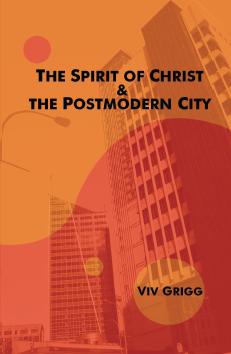 Finding Causal Relationships
Person R Context

The How? and the Why?
Not just descriptive
e.g. 150 cases of the work of the Spirit in transformation of society, from history, from scripture, from within Auckland city, history, theology, missiology, global revivals.
When writing up:
Q. Used as illustrations of theory? (Confirmatory, deductive)
Or used as the basis of a new theory? (Exploratory, inductive).   (New = transformative Revival).
Case Study DesignOverwhelmed? Too many variables?
Prior analysis of a theoretical position and focus helps direct the research, limiting its range, yet still allowing for exploration of the unusual
Each case is a study in itself, with its own internal analysis, which feeds into the overarching analysis of the phenomenon.
A discussion on Pilot Tests and Research Process
Paul, Viv, Alvin, and Gerald discussed the process of conducting pilot tests before submitting a proposal. Paul clarified that pilot tests could be done prior to proposal submission, but the results wouldn't be published. He emphasized the importance of providing context and explanations to participants, and ensuring that the pilot test doesn't influence the final data collection. 
Alvin raised a question about the power dynamics between the researcher and participants, to which Paul responded that the researcher should provide a clear explanation of the research purpose. 
Viv added that the pilot interviews wouldn't require full ethics approval since it's not being published. The team agreed that the pilot test should be conducted in a different location than the final research site.
Not simple
Not like a survey.
No standardized technique
Reliability
Problematic
May need multiple cases of the same phenomena
Exploratory or comfirmatory
Are you trying to figure out what issues need exploring – initial 1-3 cases.
OR do you have a theory and want to verify it – multiple cases
Integrating Qualitative and Quantitative Research
Viv and Alvin discussed the challenges of integrating qualitative and quantitative research methods. Alvin expressed concerns about determining the appropriate sample size and generalizing findings to different contexts. 

Viv suggested that Alvin revisit the theoretical foundations of his research and consider the concept of "thick truth" to validate his findings. For insights on evaluating case studies, see Chapter 11 in "Doing Research for the Real World.”
 
The conversation ended with Alvin acknowledging the complexity and messiness of case studies, and Viv suggesting that they might be best as a supplementary method to validate quantitative findings for Alvin in his economics discipline.
Communication of Thick Truth
What is truth?  And we did not cover how to communicate thickness!!!  Communication style feeds into how the reader identifies it is truth.  Aristotle, Plato (and hence academia up to the 1980's rejected such rhetoric because certain politicians could lie through their teeth with great style and the people would still vote for them!! It does not happen with today's politicians though!!    So one must be careful.  The underlying data must be clearly valid, the communication must be logical, but it does not mean it cannot be also presented with style, pizzazz, humor, personality, proverb, complexity, color!!   Truth is not a dead place.  It is a place of vibrancy!
Steps
Develop a theoretical stance
Select cases
Design and pilot initial research tools and procedures
Conduct a case study or multiple studies. 
Look for converging evidence
Categorize in some kind of database
Condense findings for each case
Draw cross-case conclusions
Write the report from the condensed findings.
Readings
Gray, David. (2014). Doing Research in the Real World. Sage. pages 279- 286.
Abdul Khakee. (2003) The Emerging Gap between Evaluation Research and Practice. July 2003.   Evaluation 9(3):340-352   DOI:10.1177/13563890030093007